Operational experience with electrostatic septa at CERN
B. Balhan, J. Borburgh, M. Fraser, F. Lackner, A. Prost, F Velotti
13/02/2024
Outline
Introduction, ZS general overview
Operation
non-straightness investigation
Improvement for LS3
2
13 February 2024			B.Balhan, SX  Workshop MedAustron
SPS and ZS general overview
The electrostatic septa ZS are used for the slow extraction from the SPS towards the North Area. 

In the framework of the LHC Injector Upgrade (LIU) project, an upgrade of the ZS was decided and aimed at reducing:
the Break Down rate (increased over the year when the LHC beam circulated in the SPS), 
the vacuum activity in presence of high intensity, high frequency beams (LHC 25ns). 

Of note: the 25ns LHC beam is not extracted by the ZS.

The upgraded ZS were installed in 2020 and operational since 2021.
3
13 February 2024			B.Balhan, SX  Workshop MedAustron
SPS and ZS general overview
The ZS upgrade addressed the challenges holistically with the following measures:

Increasing the vacuum pumping speed, 
Reducing any possible electron cloud activity,
Beam impedance reduction:
shield the ZS high field area better from the orbiting beam wake fields,
reduced the electron cloud activity,
Anode direct grounding,
Diagnostics improvements (Cleaning electrode direct voltage measurement).
4
13 February 2024			B.Balhan, SX  Workshop MedAustron
Electrostatic septum layout
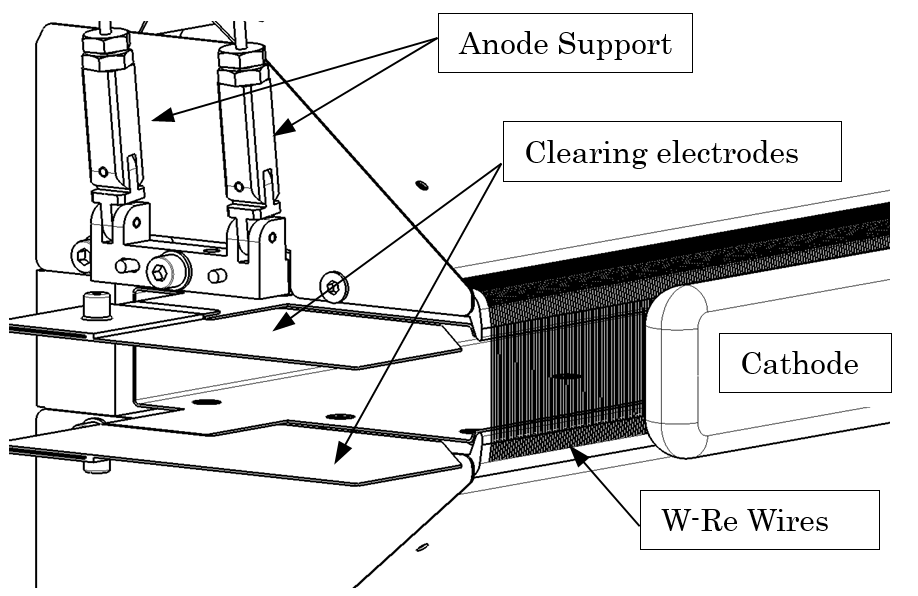 5
13 February 2024			B.Balhan, SX  Workshop MedAustron
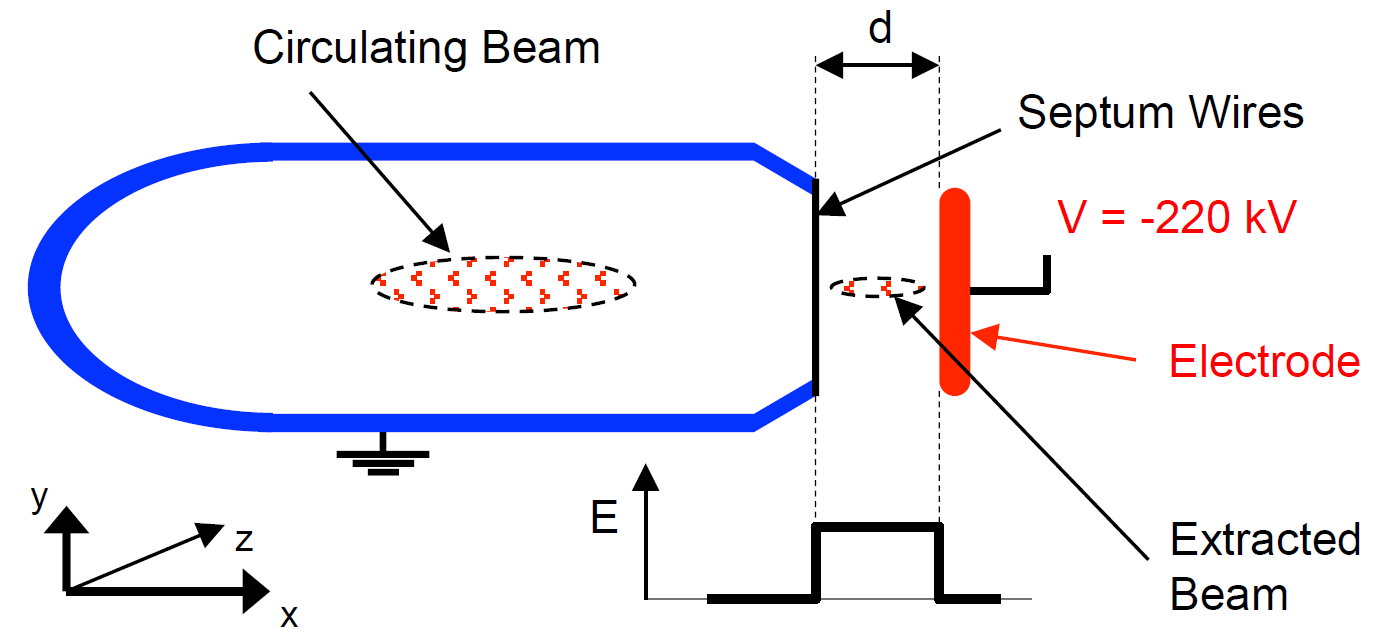 Cleaning electrodes
High Field Region 11 MV/m
SPS ZS Layout
5 ZS installed of each 3.0 m long
Individual anode positioning range
+/- 2 mm
Individual cathode displacement range
17- 40 mm
Common HV generator 0 - 300 kV
Individual clearing electrode power supplies
0 - 10 kV 
Nominal operational Field 11 MV/m
All 5 ZS installed on a common motorised girder . Displacement range   +/- 30 mm.
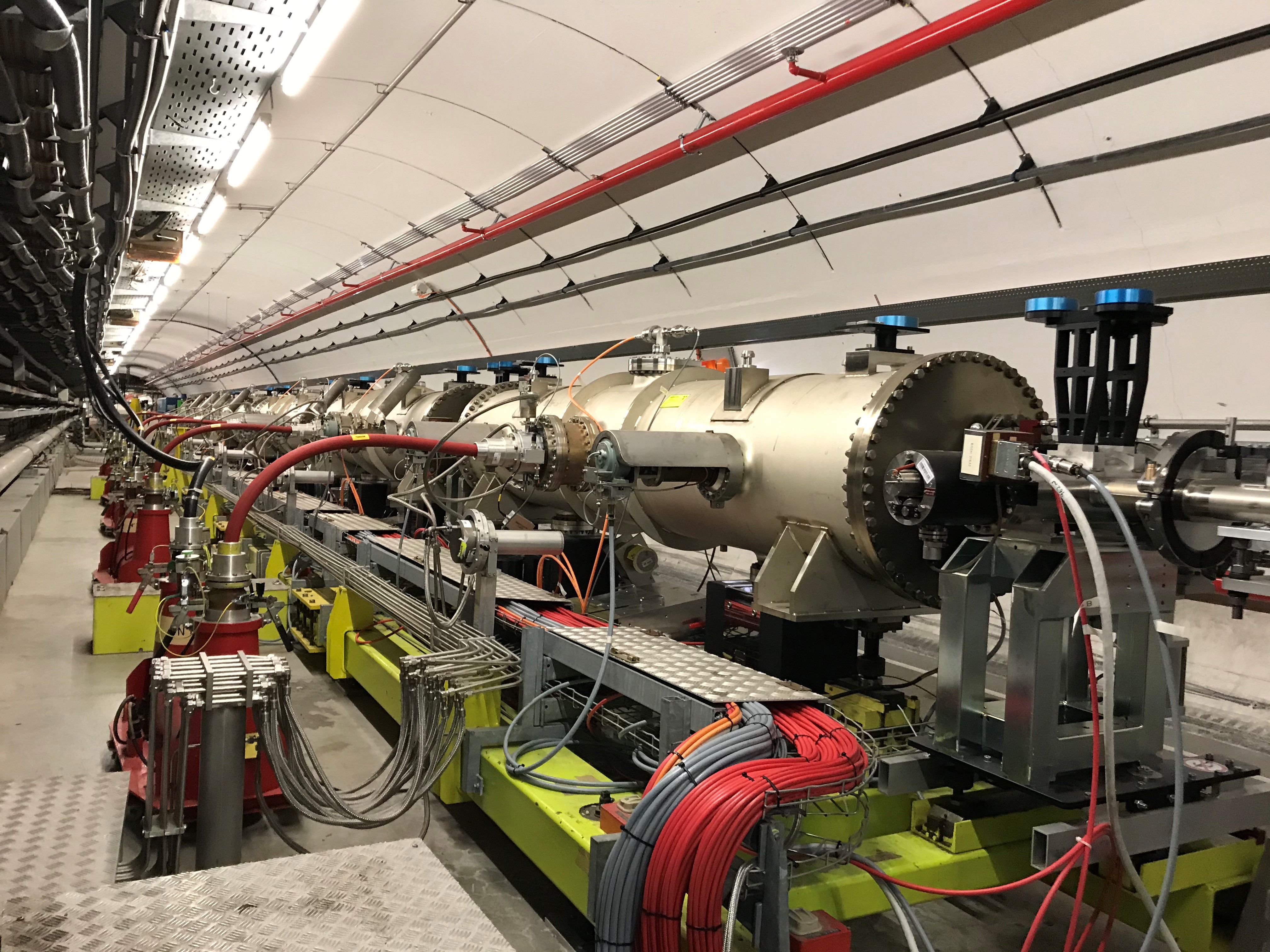 6
13 February 2024			B.Balhan, SX  Workshop MedAustron
Scan and alignment optimisation [1]
During routine operation, a regular loss scan is performed,
The improved anode motorization works very well, however, the installed potentiometers need regular cleaning after a period of nonoperation,
At the beginning of the run, all anodes were set to the mid-position.
Using ZS automatic alignment, convergence of the optimizer in about 30 steps !
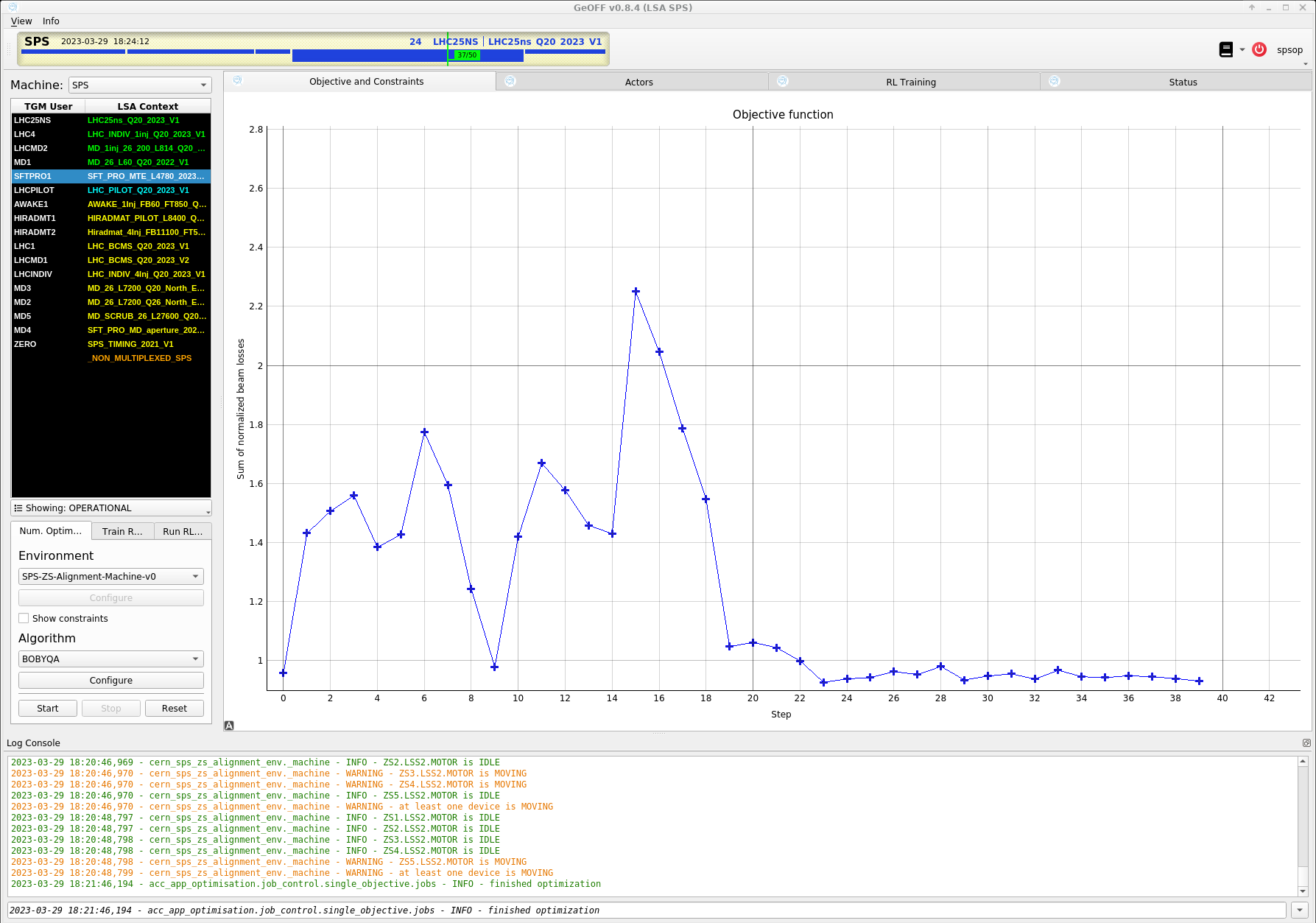 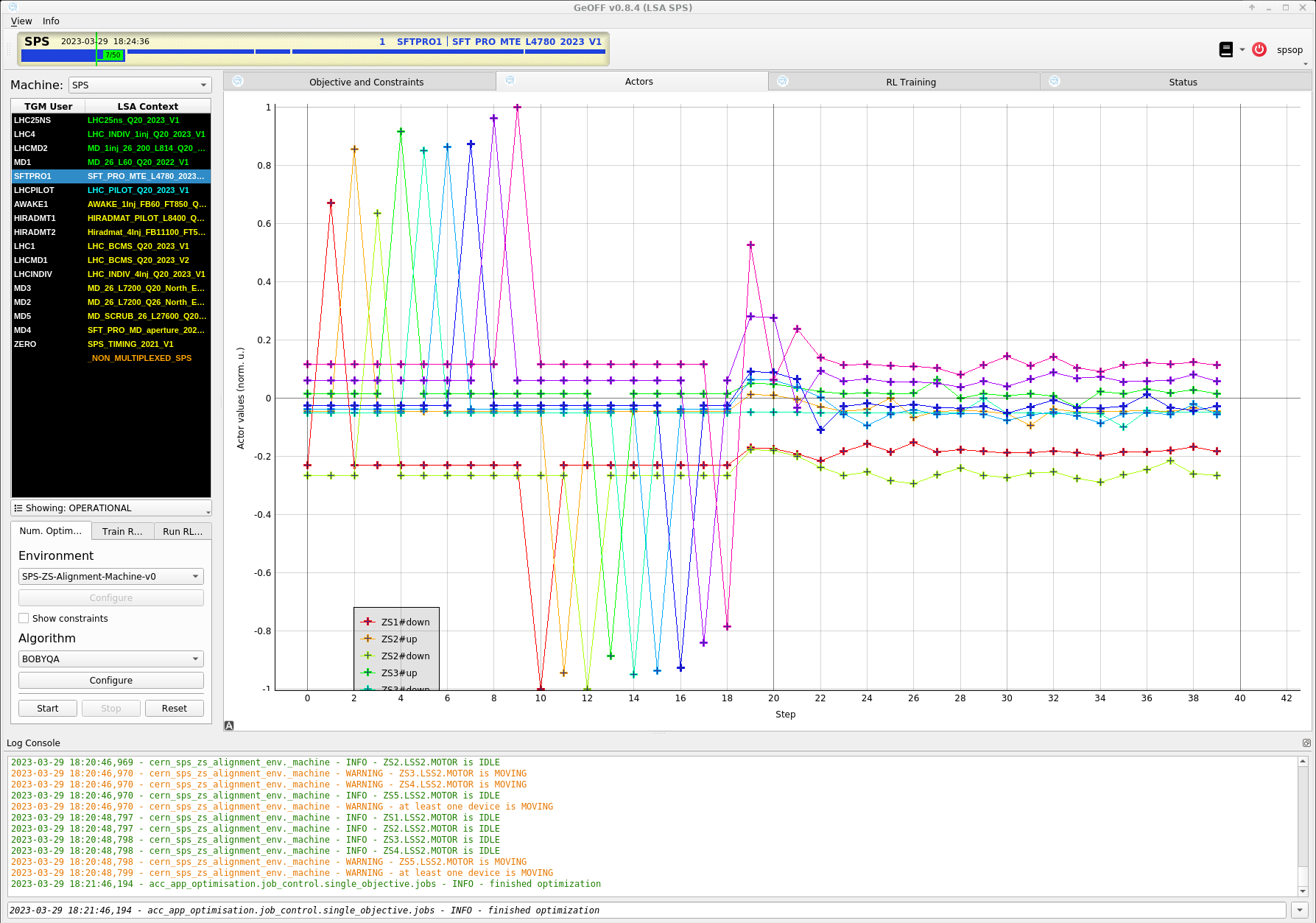 7
13 February 2024			B.Balhan, SX  Workshop MedAustron
Crystal [2]
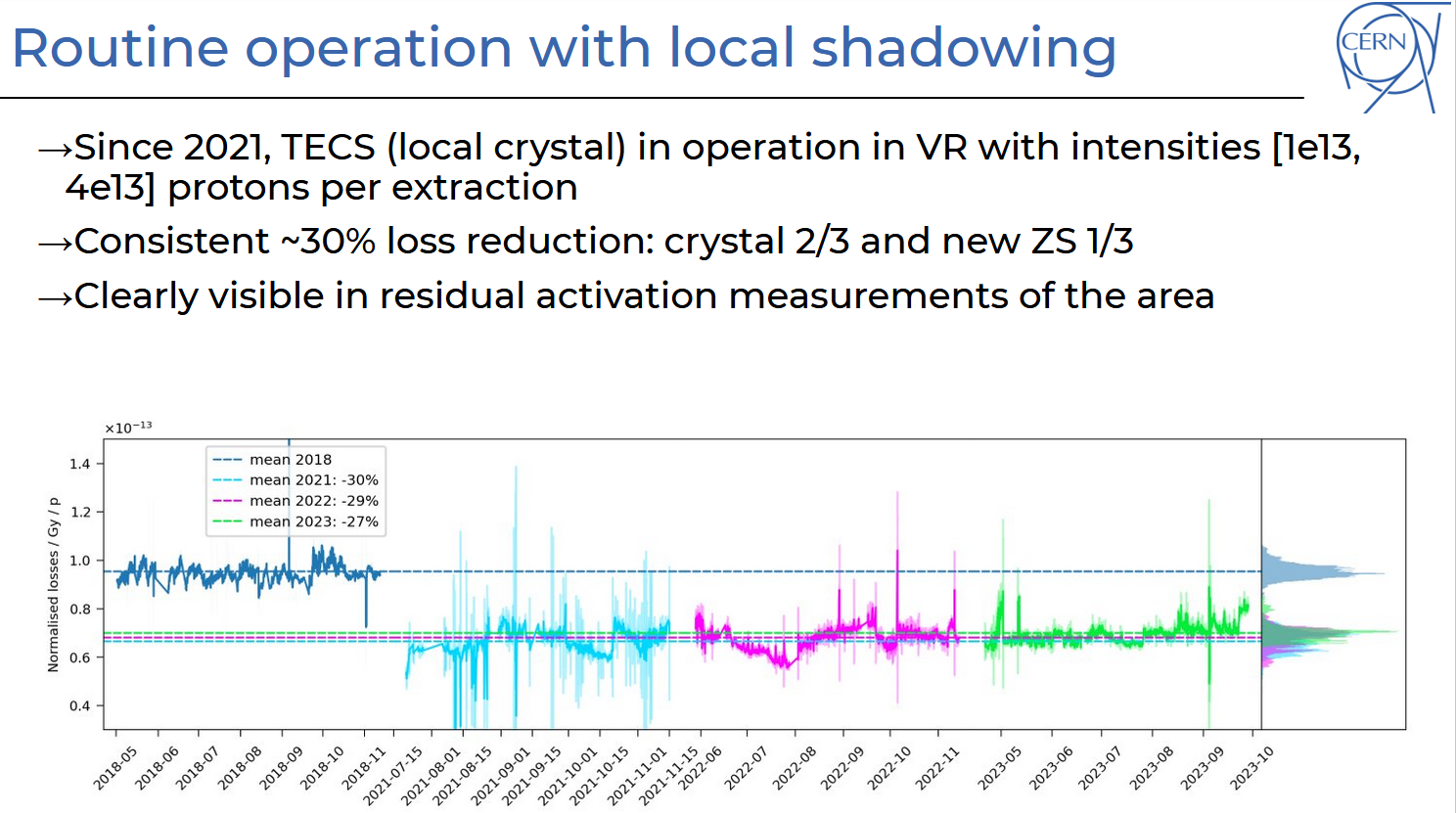 8
13 February 2024			B.Balhan, SX  Workshop MedAustron
ZS break down count evolution 2023
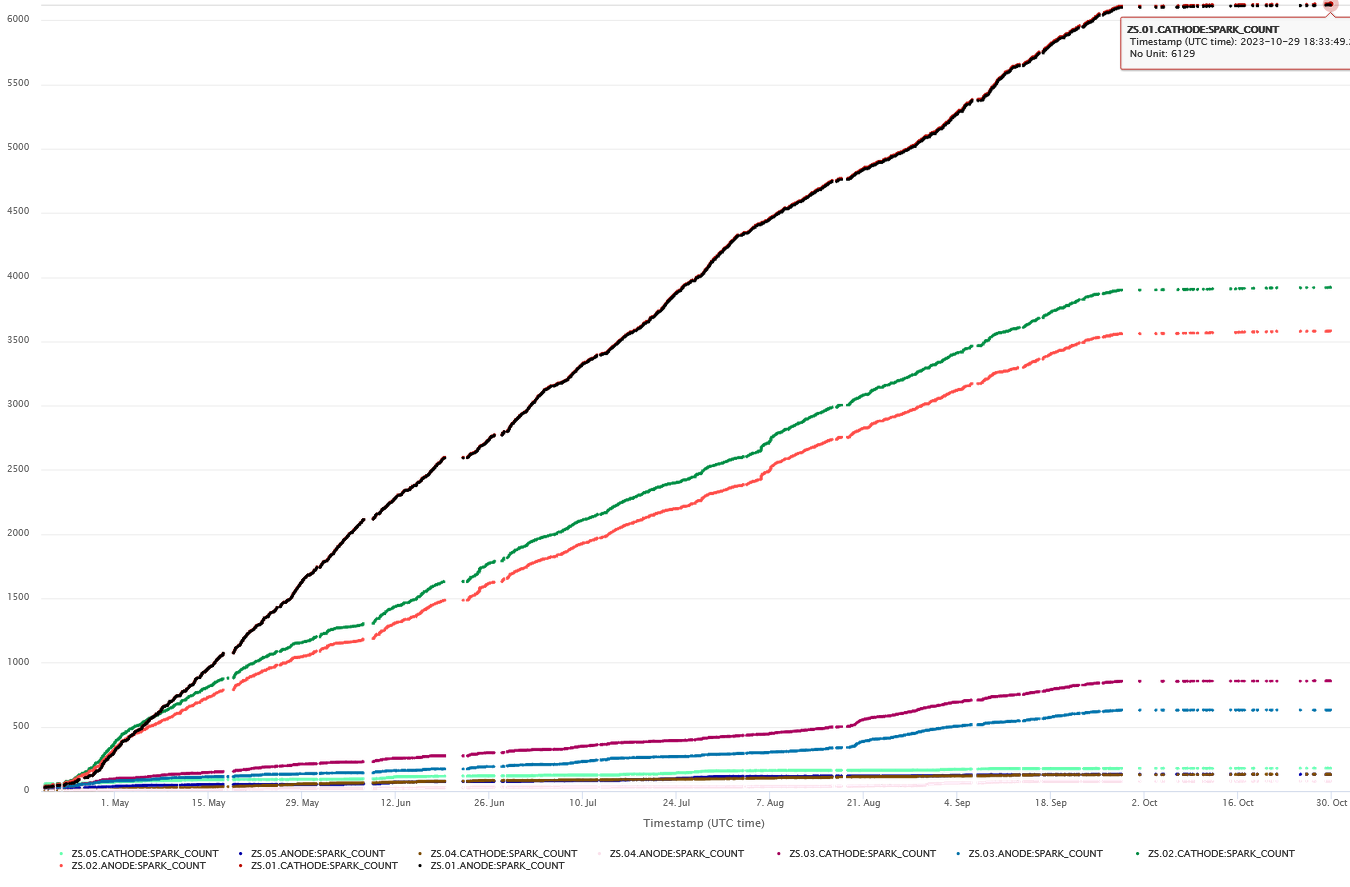 Cathode & Itrap top electrode Spark Counts
Compared to ZS before upgrade, the total spark count has been reduced, especially the number of high spark rates.  
Although the beams are not identical (now use the crystal upstream of the ZS), we tend to believe this is at least partly due to the upgrade. 
The favoured hypothesis is that the loss reduction contributes partially to the spark rate reduction.
9
13 February 2024			B.Balhan, SX  Workshop MedAustron
Spark rate over the time
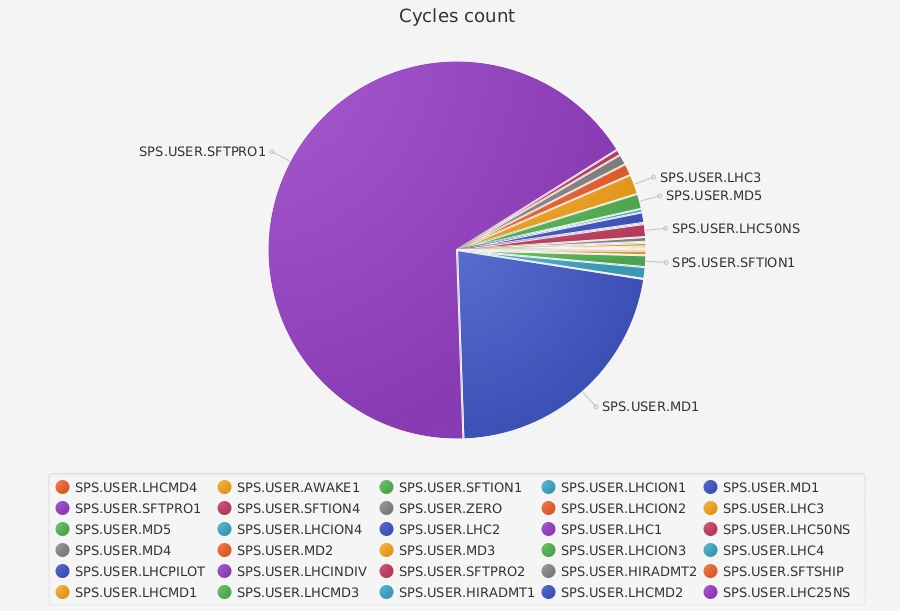 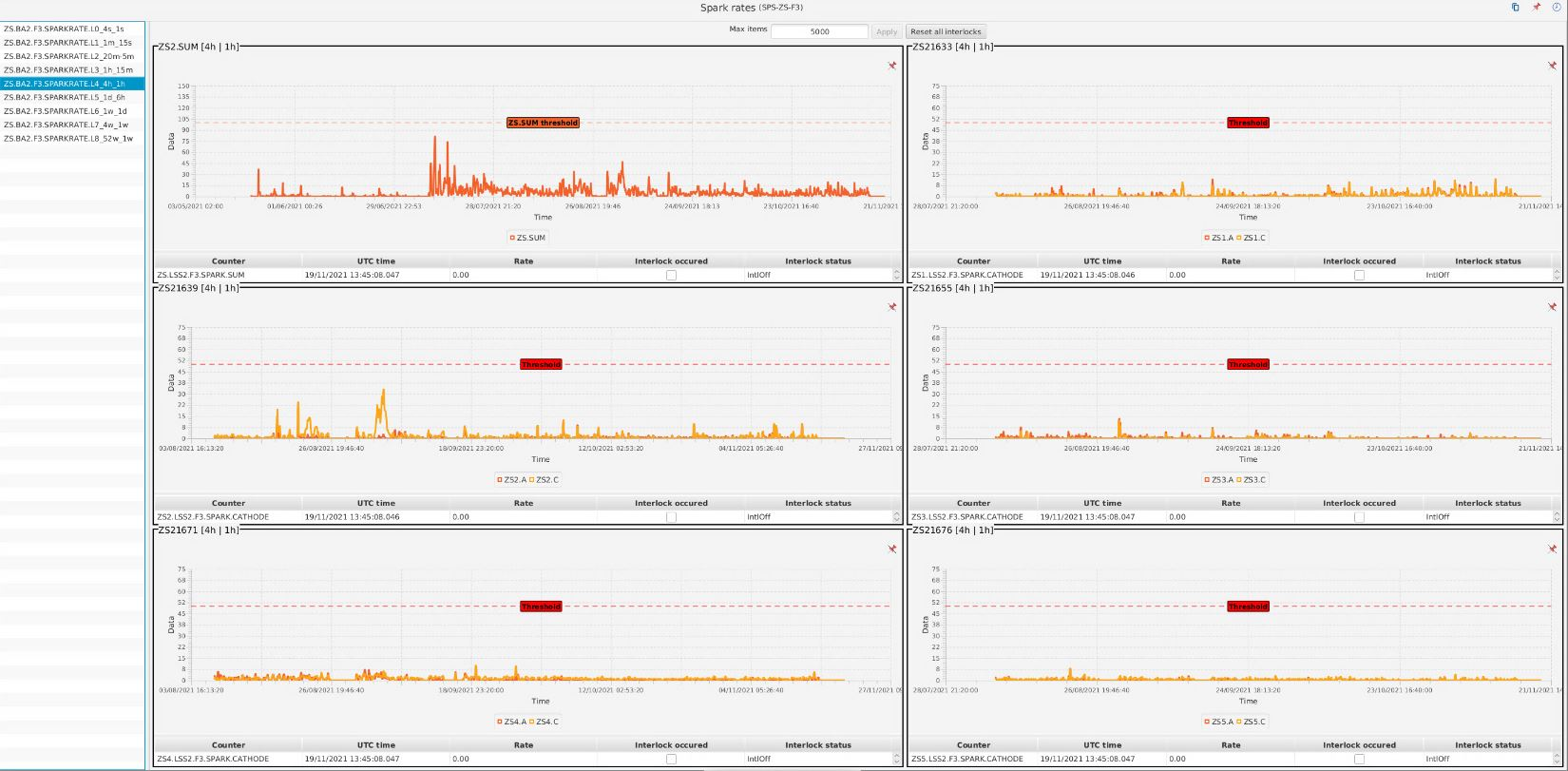 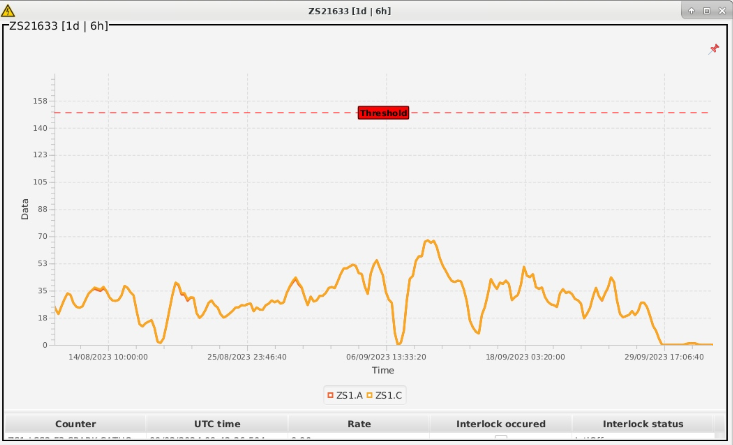 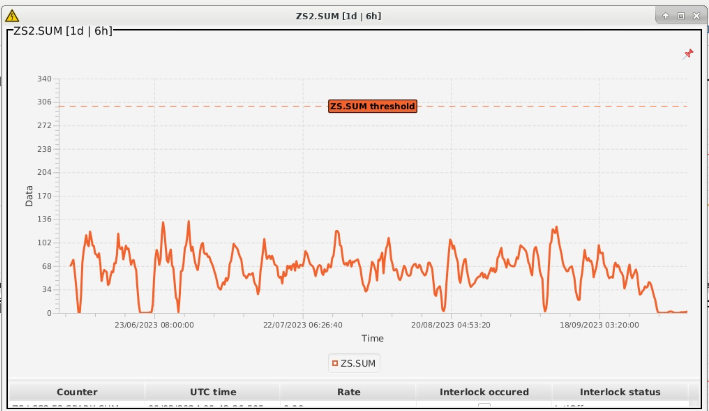 Sparks occurs mainly during SFTPRO cycles
Sum all ZS Sparks rate / day
ZS1 Sparks rate / day
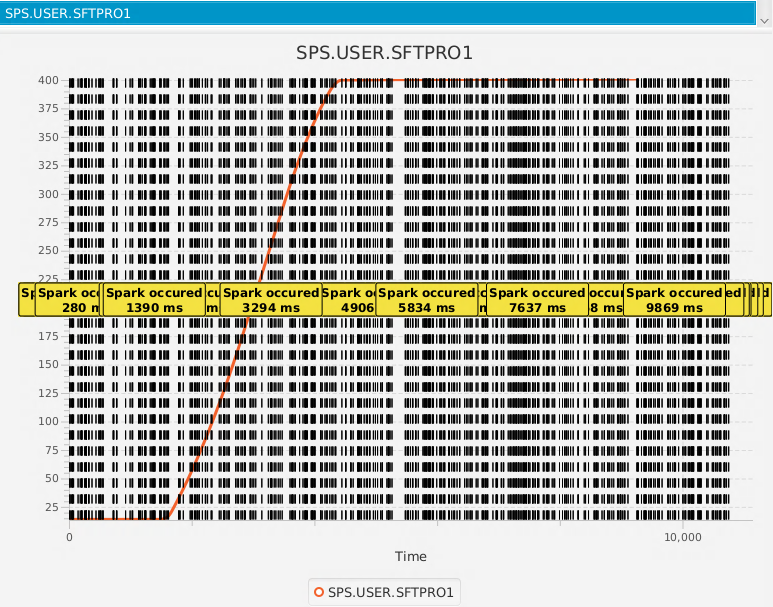 Sparks homogeneously distributed during cycle
2 interlocks from spark monitoring system in 2023 (max rate / 1hour).
10
13 February 2024			B.Balhan, SX  Workshop MedAustron
Clearing electrode voltage monitoring
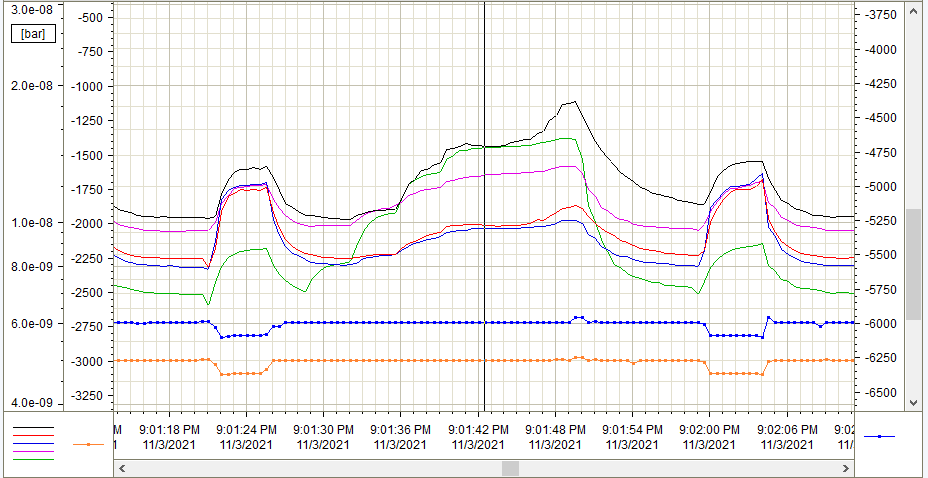 Slow extraction
[V]
LHC beam 25 ns
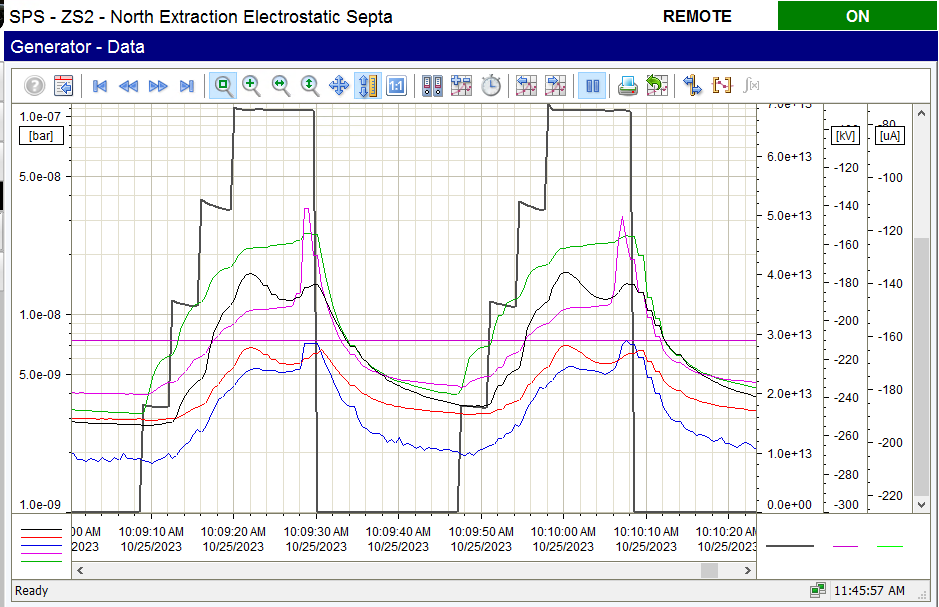 Slow extraction
[V]
2.3e11 p/b / 4 trains of 72 bunches at 450 GeV
Trip level: 1.10-7 mbar
Vacuum
Zs1-5
U monitoring 
Zs1-Itrap Bot
Vacuum
Zs1-5
U monitoring 
Zs1- Itrap Top
Beam intensity
Ion Trap voltage measurement stable during LHC high intensity beam,
Electron cloud vacuum spikes still present, but without reaching vacuum interlock level,
With the improved diagnostics, the electrode voltage can now be measurement directly on the electrodes and variations were observed.
11
13 February 2024			B.Balhan, SX  Workshop MedAustron
Anode straightness investigation [3]
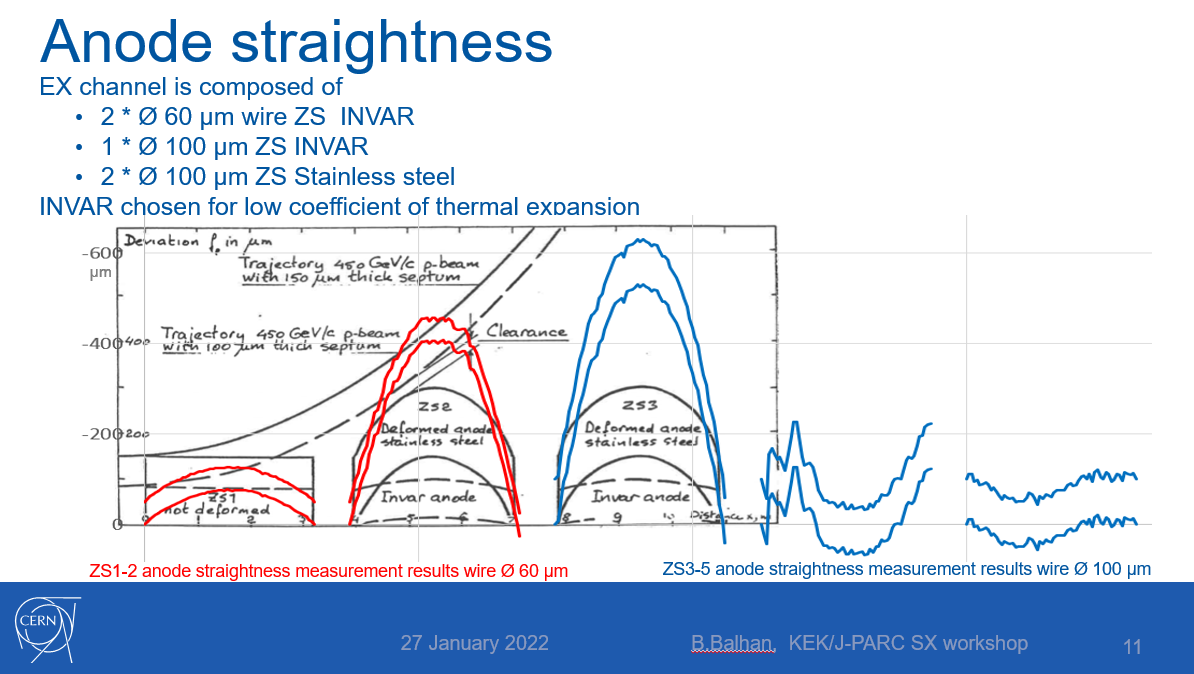 ~500 µm deformation!!!
12
13 February 2024			B.Balhan, SX  Workshop MedAustron
Activation study in FLUKA [4]
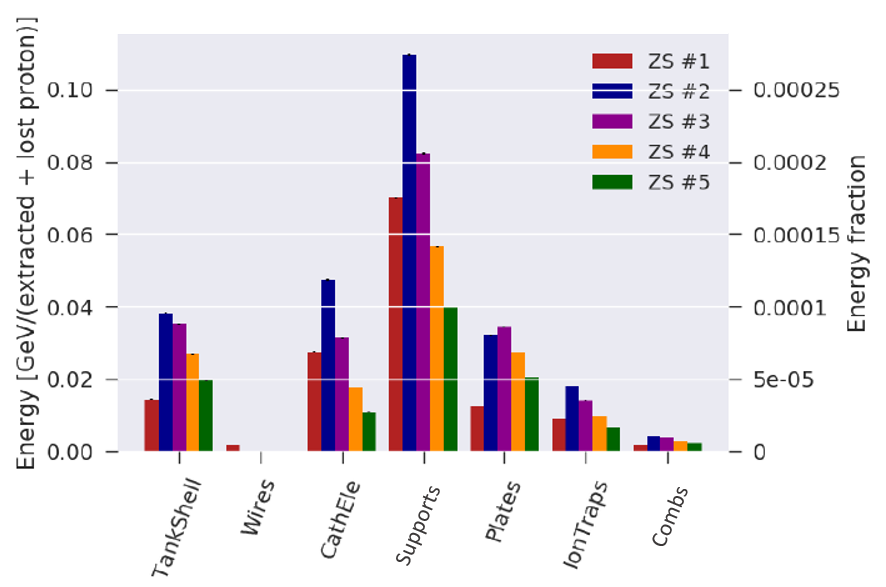 Mis-match
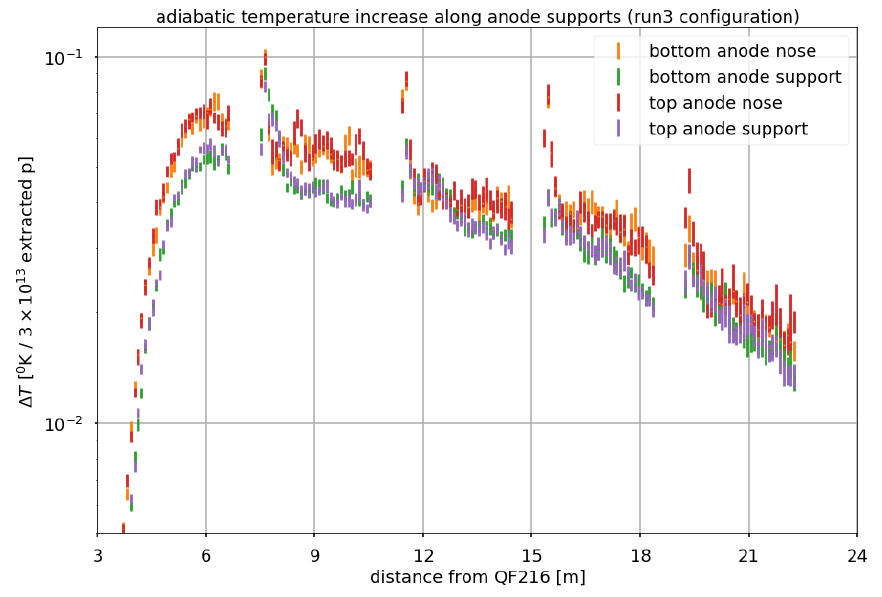 ZS2 anode support is the most activated component
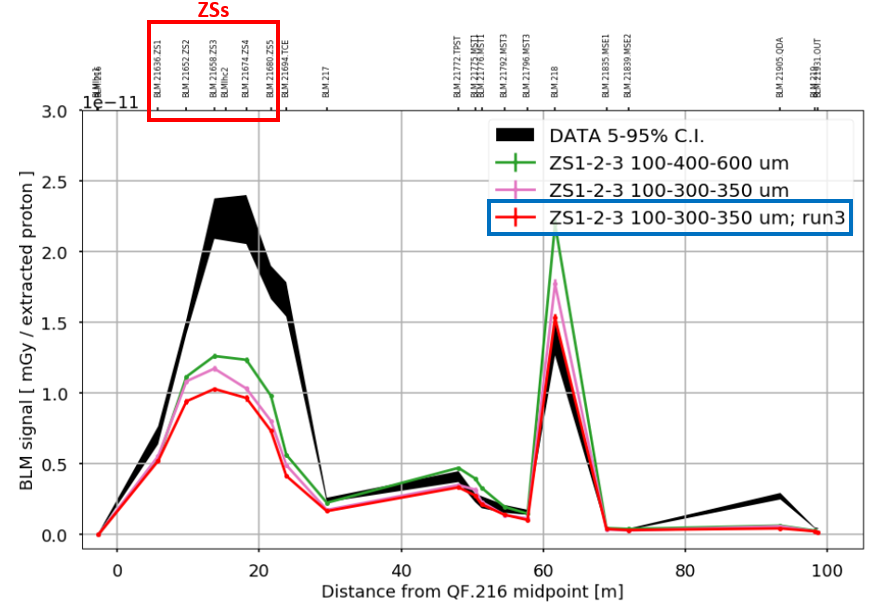 Highest thermal gradient for the ZS1
BLM data  reduction factor 2-2.5
13
13 February 2024			B.Balhan, SX  Workshop MedAustron
Anode temperature distribution in ANSYS
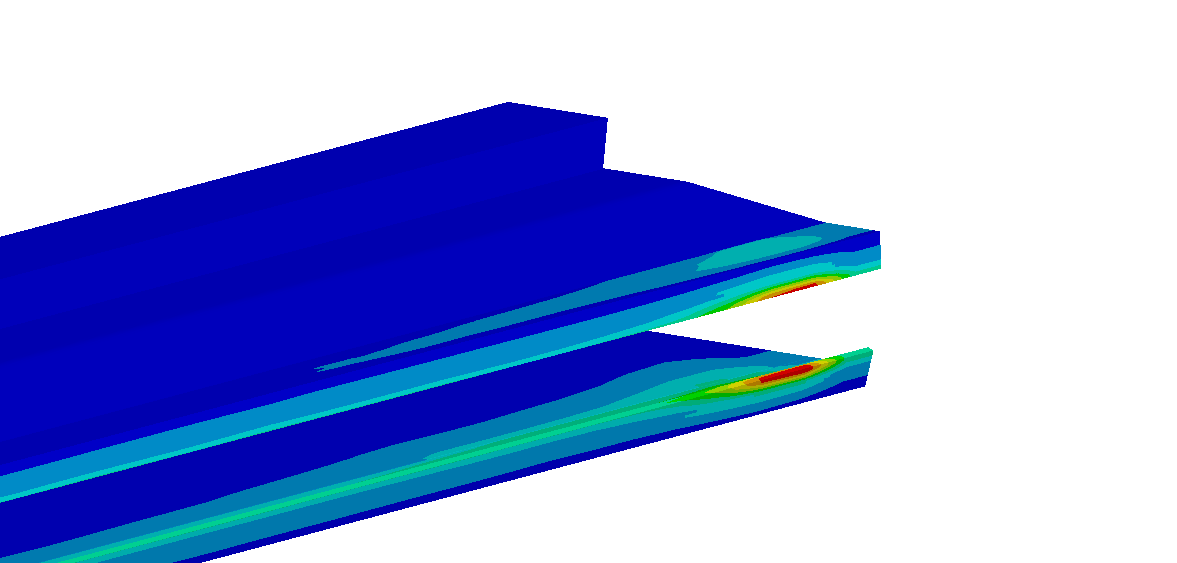 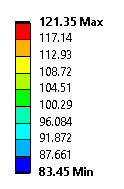 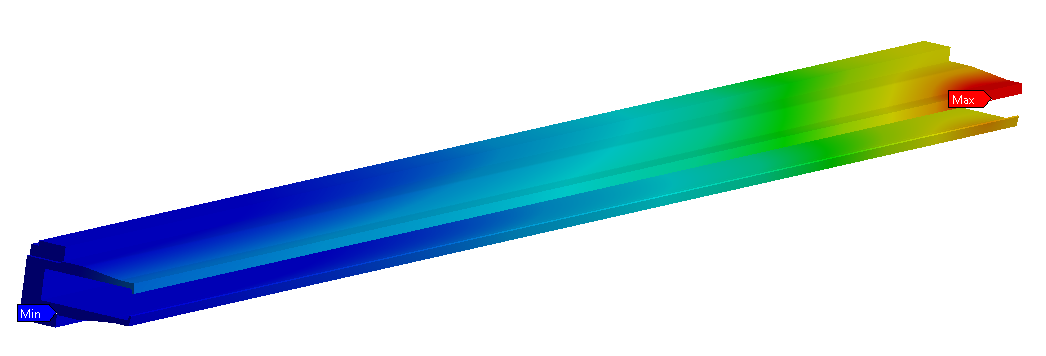 Beam direction
Sensor
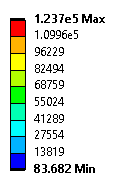 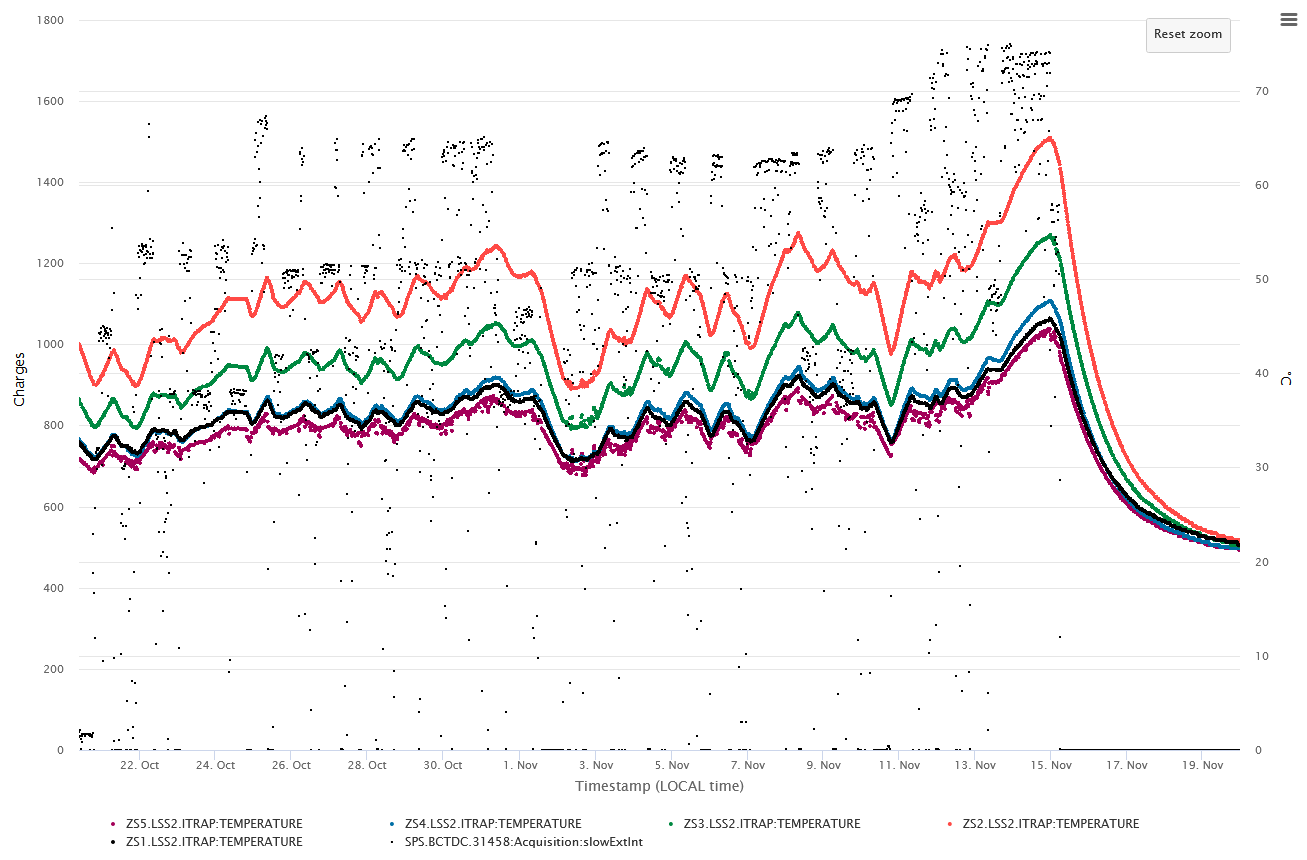 Anode temperature measurement ZS1-5 (midpoints)
14
13 February 2024			B.Balhan, SX  Workshop MedAustron
Anode support straightness variation
15
13 February 2024			B.Balhan, SX  Workshop MedAustron
CTE measurements on irradiated Invar samples
Samples have been taken on existing Invar Anode
CTE plot (vs. temperature) of the used Invar is significantly different than the CTE of the standard NILO36 alloy
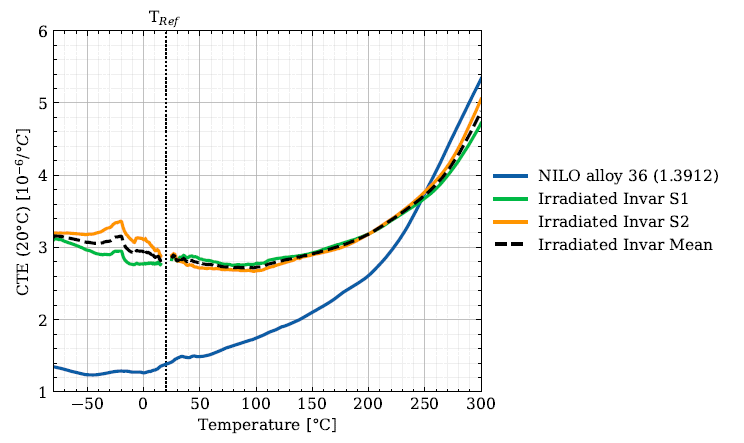 16
13 February 2024			B.Balhan, SX  Workshop MedAustron
Anode straightness variation on ZS2 [5]
Legend:
Static loads (self-weight + wires effect)
+ Computed FLUKA Energy Deposition
FLUKA ED x 2.5 (BLM data)
+ Measured CTE
The observed plastic anode deformation cannot be explained by the computed stresses, which all remain below the plastic deformation limit.
Possibly, the anode straightness deformation is higher in-beam than measured in the lab,
would be good if this could be monitored on-line.
If an elastic deformation is confirmed, Invar is not effective ?
could consider anode cooling and/or low-Z anode. 
Thermal gradients expected to be higher during transient  larger thermal-deformations.
Beam
Straightness computed as averaged horizontal deformation of top and bottom edge
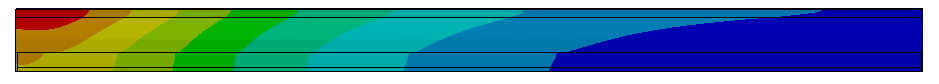 17
17
13 February 2024			B.Balhan, SX  Workshop MedAustron
Proposed additonal diagnostics
Adding an intermediate position measurement
Anode equipped with upstream – middle - downstream temperature sensors
18
13 February 2024			B.Balhan, SX  Workshop MedAustron
Outlook
Next long stop (LS3) planned for 2026-2027. The following works are scheduled:
SPS LSS2 full re-cabling campaign (irradiated cable replacement control/power),
Global equipment removal for ALARA considerations,
Propose to use this opportunity to install Low-Z ZS [6]:
intermediate positioning measurement (evolution of straightness of new machined Invar anodes)
add Upstream and Downstream temperature sensors to  determine real temperature and gradient 
Improve conditioning process using Machine Learning,
New main HV generator (SF6 elimination).
19
13 February 2024			B.Balhan, SX  Workshop MedAustron
References:
[1] Routine operation plot from CERN Op logbook F.Velotti .
[2] Crystal shadowing F.Velotti 5th Slow extraction Workshop TFZ Wiener Neustadt
[3] Summary of recent investigations on ZS anode straightness B.Balhan SLAWG #56
[4] Estimate of temperature profile along ZS anodes from FLUKA simulations SLAWG #58
[5] low-Z SPS electrostatic septa F.Pirozzi ABTEF aug 23
[6] Development of Low-Z septa for CERN's future FT programme F.Lackner 5th Slow extraction Workshop TFZ Wiener Neustadt
20
13 February 2024			B.Balhan, SX  Workshop MedAustron